全面落实依法治国，让法律为农民致富保驾护航
——树立法律意识，服务农村基层
[Speaker Notes: 标题]
秋菊打官司
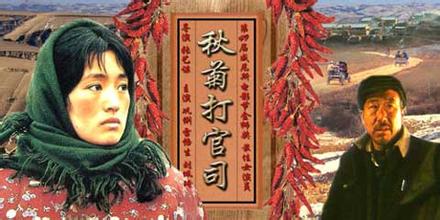 刑事
第一、“打人”犯的是什么法？

伤情鉴定结果：

    轻微伤：
               行政责任（治安处罚）+民事赔偿责任

    轻伤及以上：
               刑事责任——故意伤害犯罪
第二、村长能否构成贪污犯罪？
贪污罪：是指国家工作人员利用职务上的便利，侵吞、窃取、骗取或者其他手段非法占有公共财物的行为。

    1、村长是否属于国家工作人员？
         国家机关中从事公务的人员。国有公司、企业、事业单位、人民团体中从事公务的人员和国家机关、国有公司、企业、事业单位委派到非国有公司、企业、事业单位、社会团体从事公务的人员，以及其他依照法律从事公务的人员，以国家工作人员论。

    2、贪污罪的量刑。
（一）救灾、抢险、防汛、优抚、扶贫、移民、救济款物的管理；（二）社会捐助公益事业款物的管理；（三）国有土地的经营和管理；（四）土地征用补偿费用的管理；（五）代征、代缴税款；（六）有关计划生育、户籍、征兵工作；（七）协助人民政府从事的其他行政管理工作。
刑事犯罪程序流程
一、刑事拘留；指当事人被公安派出所抓获，经讯问后，认为涉嫌犯罪，公安机关在24小时内决定对当事人采取的一种强制措施，并同时送往看守所关押，公安机关侦查案情。

      1、24小时（拘留原因和羁押处所）
      2、最长37天

二、审查批捕：公安机关提请检察院批捕，检察院   会在收到案件材料后7天内决定是否批捕。如果检察院认为不构成犯罪，则不予批捕，在押人员应该释放。如果批捕了，则案件进入侦查阶段。

       7天
三、侦查阶段：批捕后，案件退回到公安机关，由派出所或者预审大队继续侦查案件情况。  一般是2.5个月～3个月，最长8个月四、审查起诉：检察院收到公安机关送来案卷后，审查当事人是否构成犯罪，认为证据确凿，事实清楚，构成犯罪的，写出公诉书，向对应的法院提起公诉。  一般是1个月～1.5个月，最长5个月  （补充侦查限两次，每次1个月，补充侦查后重新计算审查起诉的期限）
五、开庭审理        一审审限：                 一般1个月～1.5个月，最长2.5个月        二审审限：                 同一审
超期羁押的解决办法：   1、聘请律师代理申诉   2、取保候审
行政
村务公开的主要内容：

       1、财务公开
       2、政务公开
       3、村民自治事务公开
行政
中国社会分为两套秩序：
一套是乡土社会的民间秩序；

一套是官方的秩序。
村干部工作艰巨的原因：
一是地位与任务的矛盾；
二是对象与手段的矛盾；
三是政策与工作的矛盾；
四是素质与要求的矛盾。
素质与要求的矛盾
1、政治理论素养需要提高；
2、缺乏工作激情；
3、组织纪律观念淡薄。
在其位谋其政
一是不折不扣落实政策（对县以上）
二是顾全大局交好账（对乡镇）
三是抓好稳定和发展（对本村）
四是抓好队伍自身建设（对自己）
农村民间纠纷日益增多，调处难度不断加大，究其原因和特点如下：
1、纠纷类型发生变化； 
2、农村村民法制观念淡薄；
3、婚姻纠纷居高不下；
4、村民盲目追求高额利益，放钱收息，   
       防范意识差；
5、赌博举债，引发纠纷；6、农村经济纠纷引发法律问题；7、农村侵权纠纷；8、交通事故案件；9、医疗事故案件，等等。
详细讲解以下几个问题：
公民的基本权利保护问题
    【案例】“骂人一句话 赔偿一千元 ”：河南省淅川县某村村民魏英子在村里后山放牛，同在山坡薅草的村民李金娥看到自己山地上的庄稼有被牲畜糟蹋的痕迹，即大声辱骂放牛娃。魏英子听到后见周围无其他人，便质问李金娥“你骂谁？”李金娥答“就骂你”，并大骂：“辛某在你屋睡觉，还给您掏了50元钱（辛某是这个村的村干部）”，由此双方争吵多时。傍晚，魏英子拉李金娥去找辛某对质，李金娥不去，并继续大骂“你就是跟辛某睡过觉！”当时已有许多围观群众。魏英子满腔气愤无处发泄，便一纸诉状把李金娥告到法院，要求李金娥给其恢复名誉，公开赔礼道歉，并赔偿精神损失。在庭审中，李金娥承认骂人错误，魏英子和辛某并无不当关系，但不愿赔偿精神损失，也不愿公开赔礼道歉。其后，淅川县法院经审理，判决李金娥赔偿魏英子精神损失费1000元，并以书面张贴形式在该村范围内给魏英子恢复名誉，赔礼道歉。
关于农村经济纠纷方面的问题
第一、借条应该怎么写才最保险？
    【案例】张某和冯某都是桃花村村民，两人平时关系很好。2012年，张某因家里盖房子需要用钱，向冯某借款20000元，并出具借条一份。2013年8月7日，张某在本村水果经纪人处拿到水果款7000元，并于当天晚上归还了冯某5000元，于是要求冯某把原来的借条撕毁，重新为冯某出具借条一份；“张某借冯某现金20000元，现还欠款5000元。2013年8月7日。”之后，两人因为琐事发生矛盾引发争议，冯某要求张某立即归还剩余的欠款15000元，而张某坚持说已经还了15000元了，借条上写的明白，现在还欠款5000元。
后冯某将张某诉至法院，要求张某归还欠款15000元，并支付利息 。        因为“还”为多音多意字，本案中的“还”字既可以理解为“归还”，又可以解释为“尚欠”。根据民事诉讼法的相关规定“谁主张，谁举证”，如果冯某不能举出其他证据证实张某仍欠其15000元，其权利不会受到法律的保护。
在庭审过程中，张某坚持自己的观点，认为欠条上写的清楚“现还欠款5000元”。后冯某出示了以下两份证据：（1）电话录音一份，在电话录音中张某说“借条上很清楚，写的是还欠款5000元，法官就认借条，得靠证据说话，谁会去管到底是怎么回事？你就认栽就是了！”。（2）本村水果经纪人的一份书证，证明2013年8月7日，张某曾经在自己这里领取了7000元水果款，并说走了之后先不回家，先去冯某家还部分欠款。
法官在其后的庭审中继续查证了张某主张偿还冯某15000元中的另10000元钱的出处并没有事实依据。最后法院判决：“根据原告所提供的证据，从高度盖然性上讲，张某归还欠款5000元的可能性大，并且张某不能说明其归还另外10000元钱的来历。综合案情，应该理解为归还欠款5000元，尚欠15000元；但是鉴于借条中没有约定利息，因此对于冯某要求利息的诉讼请求法院不予支持。”
常见的借条不规范的情形主要有：  1、借条内容模糊，容易发生歧义。  2、对还款日期的约定模糊。           例：打工回来后还款、拿到货款后还款、                    卖了牲畜之后还款    3、借条内容写的随意，不写借款数额的大           写内容。            例：20000/30000,   1000——11000
4、借条没有抬头。    5、故意改变借条的性质。      例：张某向刘某借款2万元，而张某却把借条写成收条，注明“收到刘某2万元”。后张某与人合伙做生意亏损，张某就说刘某是合伙人，2万元属合伙投资，既然一起做生意亏了，当然不能返还投资，使刘某有口难辩。    6、故意写错借款人名字。         例：张某祥——张某样    7、借条不当面书写。
一张规范的借条应该包含以下内容：    1、格式规范、内容清晰。          借款人、被借款人、借款内容、归还时间、            签名、借款时间    2、形式注意事项。    3、标的物应写清楚。           例：贷款计拾捌万元人民币（180000万元）    4、内容表述要清晰。
第二、借条和欠条有什么区别？
【案例】李某和赵某均是山南村村民，两人还是邻居，平时关系也不错。李某有一辆面包车要卖，价格在22000元，赵某见面包车性能还不错，于是打算购买，但是手头没有那么多钱，经过商量之后，赵某找到邻居杨某，向杨某借了2000元，加上自己手头的10000元，共计给了李某12000元。同日，赵某给杨某出具了一份2000元的借条，给李某出具了一份10000元的欠条，上面都注明了时间。
三年过去了，赵某既没有归还杨某的借款，也没有给付李某的欠款。之后赵某同时和李某、杨某发生矛盾，且赵某一致拖着二人的债务不肯归还。于是，李某、杨某分别将赵某诉至法院。    庭审过程中，赵某对欠李某的10000元与借杨某的2000元同时提出了时效抗辩。法院经过审理之后，查清了上述事实，对于杨某的起诉予以支持；对于李某的诉讼请求，鉴于李某没有证据证明存在诉讼时效中止、中断的情形。因此案件已经超过诉讼时效，于是，李某丧失胜诉权。
借条和欠条的主要区别：       1、二者产生的原因不同。      2、二者的性质不同。      3、二者诉讼时效不同。      诉讼时效中止：暂停——继续计算       诉讼时效中断：切断——重新起算     （1）、注明了还款期限     （2）、未注明还款期限   4、二者的证明力不同
诉讼时效是指民事权利受到侵害的权利人在法定的时效期间内不行使权利，当时效期间届满时，人民法院对权利人的权利不再进行保护的制度。
诉讼时效
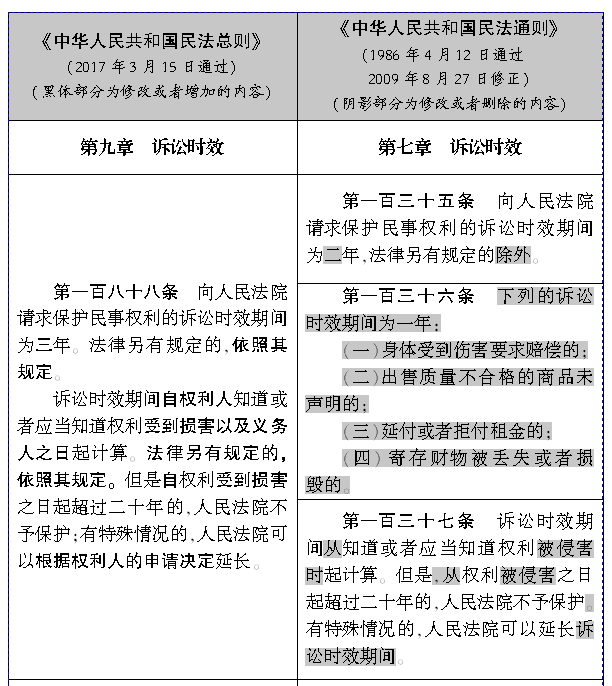 第三、村民买到假种子遭受经济损失的,           村委会怎么介入帮助村民维权？
【案例】甲村张德与几户农民成立了农业生产合作社,准备种植大豆,他们从镇上卖种子的个体户赵虎那里买了赵虎推荐的新品种，但是种植后发现，大豆生长比别的品种慢，到成熟时，产量仅有其他品种的1/3，合作社亏了很多钱。张德等人就报案了，同时找到村委会，希望村委会帮助他们维权。村委会该如何处理？
第四、赌债可以不还吗？
【案例】老张和老孙都是南新庄村民，也是一张麻将桌上的麻友,经常在一起打麻将。2012年春节,老张的牌运不好，输了不少钱给老孙。老张越是想赢回来,就越是输钱。最后账越欠越多，老孙看大家平时总在一起玩，就把3.7万元的赌债抹零成了3万元。老张也出于江湖道义，写了张欠条给老孙，欠条上写了欠款3万元。到2013年农历年末，老孙找到了老张，要求老张还钱，但是老张手头很紧，没钱还，要求缓缓。之后老孙多次向老张要钱未果，二人发生了争吵，原本的朋友关系也破裂。于是老张打算直接不还钱了。
老孙知道赌债可能不容易要回来，于是就以民间借贷纠纷为由，到法院起诉，称老张因做生意之需向其借款3万元，请求法院判决归还。老孙自以为有老张写的欠条为证，法院会支持其请求，可他万万没想到的是,“实心眼”的老张竟然在他们打电话的时候录了音。在录音中,老张一直说老孙起诉的款项为赌债，老孙对此未作否认，并说“法院怎么判是法院的事，我不管了，我就说平常欠的好了”、“愿赌服输，现在都两年了，欠到现在都不还给我”、
“我朋友说了，你明知道这是赌债，还是写了欠条给我，那这笔钱你就是要还给我的”等等。法院经审理后，老张请求法院对当时打麻将的另外两个朋友进行调查，法官也进行了调查。另外两个当时参与打麻将的朋友也承认了此事，加上电话录音证据确凿。法院认为，根据法院的调查和电话录音，能够证明老孙起诉的标的确为赌债，赌债系非法债务，不受法律保护，于是驳回了老孙的诉讼请求。
民事诉讼中关于录音证据的效力规定    合法取得的未经他人许可的录音是可以作为证据使用的，但是必须录音符合两个条件：    1、录音证据的取得必须符合法律的规定，是为了保护当事人合法权益和查明案件真实情况的；    2、该录音证据录音技术条件好，谈话人身份明确，内容清晰，具有客观真实和连贯性，未被剪接或者伪造，内容未被改变，无疑点，有其他证据佐证。
第五、面对高利贷应该怎么办?
【案例】前段时间,某报纸报道了一篇新闻:陈某系管庄村民，2013年9月，陈某与人合伙做棉花收购生意，但是陈某本钱不够。经人介绍，陈某向邻村的赵某以高息方式借款9万元，并立下借条约定，借款4个月，至2014年1月底还款，到期本息一次性付清，利率按月息20%计算。由于当年棉花行情不好，陈某不赚反亏，还款期限到期后，他便以各种理由拖欠借款。2014年5月，一直索要欠款无果的赵某便以民间借贷纠纷为由将陈某告上法庭。
在开庭过程中，陈某的律师针对合同中的利息提出异议，认为20%的月利息属于高利贷，是违法的，因此拒绝支付利息。最后，法院经过审理后做出判决,陈某偿还宋某本金9万元，利息约定无效，按国家银行规定的同期借款利率标准计付。     赵某想不明白：“难道合同的内容不受国家法律保护吗？我们之间明明立有借据，为何他说不还利息就可以不还？”赵某为此愤愤不平。记者就此类事件向省司法厅法律宣传处咨询，该处维权办主任指出，很多人都没有搞清民间借货与金融货款是不同的。
《合同法》规定:“自然人之间的借款合同约定支付利息的，借款的利率不得违反国家有关限制借款利率的规定。”如果普通百姓之间的借货合同是有偿的，约定的利率可以高于银行的同期同类贷款，但必须合理，严禁高利贷。本案中的20%月息是属于违反现行法律的高利率。因此，借款人尽管有合同，但他的高利息约定不受法律的保护。
合法利息的范畴
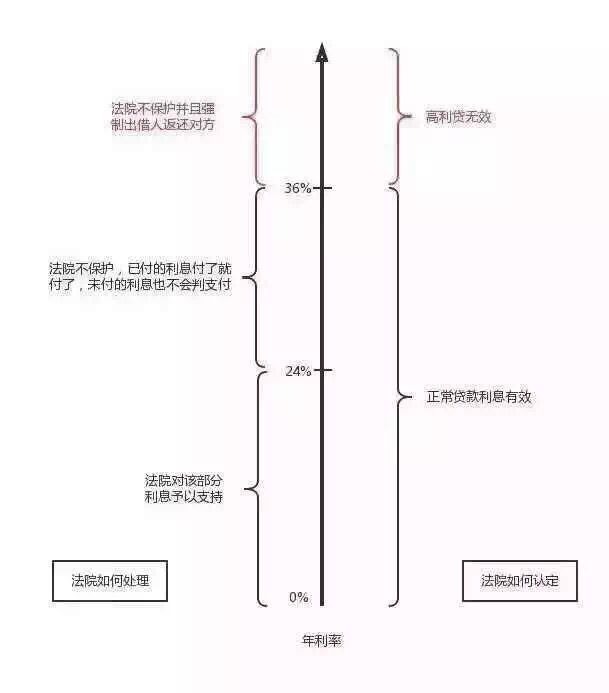 关于维护农村社会稳定方面的法律法规
以下6种情况信访不予受理：

 1.属于人大、法院、检察院职权范围内的来访事项；
 2.对跨越本级和上一级机关提出的来访事项，上级机关不予受理；
 3.来访事项已经受理或正在办理的；
 4.对处理(复查)意见不服，未提出复查(复核)请求而到上级机关走访；
 5.对处理(复查)意见不服，无正当理由超过规定期限未请求复查(复核)的；
 6.已经审核认定办结或已经复查复核终结备案的。
关于农村侵权纠纷方面的问题
第一、农民工被拖欠工资怎么办？

    【案例】老赵是赵家村村民。2013年2月，经他人介绍，和同村的其余五名村民一起去市里做建筑工，当时约定每月3000元，但是实际每月只发了1000元，公司承诺，剩余的工资，等到春节一次性补齐。因为平时吃住都在工地，没有花钱的地方，因此老赵等人也就同意了。可是等到春节，建筑公司却以资金周转困难为由，每个人只发2000元，说其余的等到什么时候有钱了再补齐。辛辛苦苦工作了一年却没拿到钱，老赵等人当然不同意，他们多次和公司协商，都没有结果，但是老赵等人也不太清楚自己应该怎样维权才最好？
对于被拖欠工资,常见的维护自己合法权益的途径主要有：
1、最简单的方法是投诉到当地劳动执法监察大队。
2、可依据《劳动合同法》的规定,向法院申请支付令。
3、可以直接到当地劳动行政部门申请劳动仲裁。
4、如果劳动仲裁不予受理或者仲裁不公,还可以在
     15天内向法院提起民事诉讼。
5、向公安机关举报。
6、可以向有关权力部门、新闻媒体部门投诉。
第二、农民工发生了工伤怎么维权？
1、工伤的认定

2、视同工伤
第三、假农药造成果树绝产，谁来承担责任？
【案例】黄某是黄家庄村村民,于2012年6月17日在梁某、赵某经营的农药店购买了某品牌杀菌剂一包,用于给他种植的苹果果树杀菌。梁某、赵某销售的某品牌农药系从某公司进货,由青岛xx科技有限公司研发、青岛xx农药有限公司生产，登记的适用范围是水稻的枯叶病。但某公司给梁某、赵某的该杀菌剂的宣传资料上写明该药应用广泛，专杀细菌：对各种果树、蔬菜及水稻的顽固性细菌类病害具有突出防御效果。黄某使用该品牌杀菌剂在其种植的苹果树上喷洒使用后，发现苹果果面出现红斑现象，黄某于是向梁某反映。2012年7月10日，黄某与梁某到黄某的果园协商处理，拍摄了照片和录像。
因当地多户果农在梁某、赵某经营的农药店购买某品牌杀菌剂喷施使用后出现苹果果面红斑现象,梁某请求田阳县农业局对药害状况进行调查。2012年7月2日，田阳县农业局组织有关技术人员调查后，形成关于黄家庄村14户果农果园苹果果实出现红斑的情况调查报告。    调查报告的调查情况是，2012年7月2日,调查组对该村果园进行实地调查发现：(1)苹果整个植株果实受害程度不均匀,外围多内塘少，高处少、中低处多；(2)果园远离高速公路且周围无工业区的果园与靠近高速公路的果园的受害果症状一样；(3)受害果出现红斑、受害斑无霉状物和流状物，果实向外的一面受害多，向内的一面受害少,甚至不受害； (4)受害果率在10%-80%不等；
(5)果园皆洒过某牌杀菌剂。结果分析：(1)该症状可排除微生物病原菌为害和害虫为害所致；(2)该症状排除恶劣天气造成；(3)该症状排除工业和其他废气源污染造成；(4)整个植株受害部位和果实的受害面与果农平常喷施叶面肥、杀虫、杀菌剂的雾滴着落点相符。调查组一致认为该受害症状可能与喷施某杀菌剂造成的生理为害有关。为此,梁某向田阳县农业局申请进行药害验证试验。鉴定意见书验证结论认为，某品牌杀菌剂喷施于苹果树确实产生药害。据此，可以认定黄某种植的苹果产生药害与使用某品牌杀菌剂有直接因果关系。后经过法院的立案审理，法院判决梁某、赵某同某公司一起对果农黄某承担连带赔偿责任。
当事人要打赢假农药官司，关键要提供四方面的证据：    第一、是关于买过农药的证明。    第二、是关于证明药品质量。    第三、对于因果关系,也是需要证明的。    第四、对于损失数额,也应该提供相应          的证据。
第四、帮我干活的人把别人弄伤了该由谁赔偿？
【案例】2013年7月6日下午3时许，赵某雇用本村的李某等人移植其住宅旁边的一棵杨树，并承诺给每人100元，但是在移植过程之中，杨树歪倒砸到了旁边邻居孙某家的院墙上，并且将孙某砸伤，之后赵某等人赶紧拨打急救电话120，将孙某送到医院，经医院抢救，孙某幸免于死，但右大腿中、上段被截除，落下四级伤残，在孙某住院过程中，赵某支付各项费用2万多元。孙某及其家人多次与赵某及李某等人协商未果。后孙某将赵某及李某等人起诉到法院，
。
请求人民法院判令被告立即赔偿各种损失141555.76元，其中包括医疗费78135.86元，护理费、住院伙食补助各1540元、伤残补助金47,040元、后续治疗费及精神损失10.000元，鉴定费700元、交通费等2600元，并承担本案诉讼费用。    庭审中，赵某辩称，孙某的伤不是自己造成的，是自己请的帮工造成的，且自己已经给了帮工工钱，谁造成损害，谁应该承担责任。
法院经过开庭审理，查清了上述事实，最后法院认为：本案系提供劳务者致害责任纠纷，根据法律規定，个人之间形成劳务关系，提供劳务一方因劳务造成他人损害的，由接受劳务一方承担侵权责任。本案中，李某等人系受雇于赵某进行移树的工作，属于提供劳务一方，赵某属于接受劳务一方,在劳务活动中造成受害人李某受伤致残，且根据法庭认定的事实，李某在本次受伤过程中，不存在过错。因此，李某的损失应该由被告赵某承担，李某的各项损失均有相应的证据认定。因此，法院最终判决由赵某承担侵权责任，赔偿李某各项损失共计141555.76元。
承揽合同与劳务合同的区别在于：    承揽合同的劳动者所交付的标的是劳动成果,而劳务合同的劳动者交付的标的是劳动,定作人与承揽人之间不存在劳务关系。
王某请小时工来家里擦玻璃,告知小时工干活前要将花盆从窗台挪开,但小时工未听王某的指示,未挪开花盆,结果干活时不小心将花盆摔到楼下,将停放在楼下的一汽车挡风玻璃砸裂。那么,王某应当赔偿车主的损失,不过承担赔偿责任后可以向小时工追偿。
第五、酒后出事故，劝酒人承担责任吗?
【案例】王某系南官庄村村民。2013年农历3月,隔壁村赵某家儿子结婚，王某受邀参加婚宴。吃饭时，按照当地的风俗，新郎新娘还有赵某夫妇都轮番敬了几次酒。之后,赵某还单独和王某喝了几杯,虽然王某一再强调身体不适，但鉴于是新婚场合，不能不给面子,就把劝的酒都喝了。最后王某饮酒过量喝醉酒，被赵某扶到房间休息，之后又被送回家。王某的妻子发现王某脸色一直不对，于是将他送至村卫生室打针，之后王某口吐白浓，被紧急送到医院抢救,经抢救无效死亡。后经法医解剖鉴定，王某系因饮酒过量，酒精中毒死亡。
后王某的妻子与赵某就赔偿事宜协商多次未果。于是王某的妻子便将赵某诉讼到法庭，要求赵某赔偿各项损失共计26万元。赵某辩称，自己确实和王某喝酒了，但是王某作为一个成年人，应该对自己负责，如果不能喝，肯定也就不喝了。王某自己愿意喝，发生了这种后果，虽然是大家不愿意看到，但是与自己没有关系。    法院调查了当时在一起喝酒的相关人员，认定了上述事实。经过审理之后，法院认为：王某与赵某属亲戚加朋友关系，现在赵某的孩子结婚，王某前去祝贺，是人之常情。席间赵某夫妇及其子女按照风俗敬酒，也属于正常的事项。但在推杯换盏之间也应把握好度，切勿乐极生悲。
本案中，王某作为成年人应该知道饮酒过量有害身体健康，但在喝酒过程中却置若罔闻，大量饮酒造成死亡，本身存在很大的过错。但是赵某作为成年人明知大量饮酒会对身体造成损害的情况，,仍然进行劝酒，特别是在王某一再强调身体不好、喝多了的情况下，仍然敬酒导致王某饮酒过量死亡，其对王某的死亡也存在一定过错。根据双方过错程度，按照过错责任原则，一审法院酌定赵某对王某的死亡承担30%的赔偿责任，死者王某自行承担70%的责任。依照《中华人民共和国侵权青任法》第6条第1款、第11条、第16条,最高人民法院关于审理人身损害赔偿案件适用法律若干问题的解释第17条第3款、第18条、第27-29条之规定,判决赵某赔偿王某的妻子各项损失78.000整元。
过错责任原则：也叫过失责任原则，它是以行为人主观上的过错为民事责任的基本条件的认定责任的准则。按过错责任原则，行为人仅在有过错的情况下，才承担民事责任。
关于婚姻家庭方面的法律法规
1、订婚（婚约）有法律效力吗？由此引起的财  
     物纠纷应如何处理？

  2、没有拿结婚证，“结婚”后“离婚”怎么办？
     （事实婚姻、同居关系、重婚问题）
3、夫妻共同财产、个人财产、共同债务问题    夫妻在婚姻关系存续期间所得的下列财产，归夫妻共同所有：（一）工资、奖金；（二）生产、经营的收益；（三）知识产权的收益；（四）继承或赠与所得的财产，但《婚姻法》第十八条第三项规定的除外；（五）其他应当归共同所有的财产。    夫妻一方的财产：（一）一方的婚前财产；（二）一方因身体受到伤害获得的医疗费、残疾人生活补助费等费用；（三）遗嘱或赠与合同中确定只归夫或妻一方的财产；（四）一方专用的生活用品；（五）其他应当归一方的财产。
夫妻共同债务的范围如下:(一)夫妻为了婚姻日常生活所负的债务,比如购置共同的生活用品、修建房屋等。(二)夫妻一方或双方为履行法定扶养义务所负的债务,比如说养育子女。(三)夫妻一方或双方为履行法定赡养扶养义务所负的债务,比如说赡养父母。(四)夫妻一方因为继承遗产所负的债务。(五)为了支付婚姻家庭正当必要的社会交往费用所负的债务。(六)夫妻协议约定为共同债务的债务。(七)夫妻共同从事生产经营活动,经营收入用于家庭生活或配偶分享所负的债务。(八)其他在婚姻生活中应该由夫妻双方共同负担的债务,如婚前一方借款购置的财产已转化为夫妻共同财产,为购置这些财产所负的债务。
关于继承方面的法律法规
第一、老人去世后没有遗嘱，如何确定法定继承权？

   【案例】赵某与钱某是夫妻，1980年结婚，共生育赵某勇、赵某刚、赵某霞两男一女三个孩子，三个孩子均已成年。2012年，赵某由于疾病不幸去世，留下部分遗产，包括：房屋8间，存款8万元，以及一些其余物品。之后，由于钱某与赵某刚发生矛盾，纠纷越来越大，且赵某刚一直向钱某索要父亲留下的存款，声称自己是小儿子，还没成家，以后肯定要继承家里的房子和钱，但是钱某拒绝给他，赵某勇、赵某霞也多次劝说赵某刚，东西是父亲留给母亲的，应该由母亲所有。但是赵某刚不服，于2013年7月15日，将钱某、赵某勇、赵某霞诉上法庭，要求行使法定继承权。
在庭审过程中，法庭经过调查确认：赵某去世的时候并没有遗嘱；目前主要的财产范围包括8万元现金，以及八间房屋；在庭审过程中，赵某勇、赵某霞当庭表示自己的遗产份额不要，全部给母亲享有。法院经过调解未果。法院认为，赵某去世时所留下的财产，为夫妻共同财产，钱某应该享有一半的份额，对于剩余的一半份额为遗产，由四个继承人共同享有，赵某勇、赵某霞当庭表示自己所继承的遗产份额由母亲享有。因此判决，8间房屋中的7间由钱某享有，另外一间由赵某刚享有，8万元存款中的7万元由钱某享有，剩余的1万元由赵某刚继承。
继承法中关于法定继承的相关规定：
1、关于法定继承的适用范围。
        （遗赠抚养协议——遗嘱——法定继承）
        2、关于法定继承人的范围。（婚姻+血缘）。
        3、关于法定继承人的顺序。
      第一顺序：配偶、子女、父母，丧偶儿媳、丧偶女婿
      第二顺序：兄弟姐妹、祖父母、外祖父母
        4、关于法定继承中的遗产分配准则。
        5、关于配偶的继承权。
第二、继承人在什么情况下丧失继承权？
第三、哪些财产是合法的遗产？

    遗产是公民死亡时遗留的个人合法财产,包括:(一)公民的收入；(二)公民的房屋、储蓄和生活用品；(三)公民的林木、牲畜和家禽；(四)公民的文物、图书资料；(五)法律允许公民所有的生产资料；(六)公民的著作权、专利权中的财产权利；(七)公民的其他合法财产。
如何订立遗嘱？
1、口头遗嘱
    2、录音遗嘱
    3、自书遗嘱
    4、代书遗嘱
    5、公证遗嘱

       公证遗嘱 > 后遗嘱 > 前遗嘱
赡养问题
子女不尽赡养义务的理由误区：

         一是出嫁的女儿不赡养。 
         二是父母再婚不赡养。
         三是分家不公不赡养。
         四是不照料自己的孩子不赡养。
         五是不继承遗产不赡养。
农村纠纷解决常识
一、在农村生活中,发生了纠纷怎么办？

二、当事人私下达成和解协议有法律效力吗？
三、村民调解委员会调解与法院调解的法律
         效力相同吗？
四、日常生活中发生的所有纠纷都能申请仲裁吗？
五、什么情况下可以申请司法援助？六、农民打官司可以委托那些人作为自己的诉          讼代理人？七、发生纠纷后，起诉状应向哪个法院递交？八、哪些情况下可以提起刑事自诉？九、如果成为犯罪嫌疑人了，可以委托哪些人    为自己辩护？十、“民告官”要交诉讼费吗？
谢谢大家！
辽宁紫鸣律师事务所                                   孙  阳                                电话号码：15640563063                         邮箱:sunxiangzhe@hotmail.com